Karibuni
स्वागतम्
WelcomeTo FSU
أهلاً و سهلاً
Bienvenue
Hoşgeldiniz
ᎤᎵᎮᎵᏍᏗ
Bienvenidos
Willkommen
Welkom
Bem-vindos
Velkommen
欢迎光临
환영합니다
Ἀσπάζομαι!
Aloha
Isten hozott
歡迎光臨
ようこそ
Haykuykuy!
أهلاً و سهلاً
Benvenuti
Merħba
स्वागत
The Congress of Graduate Students
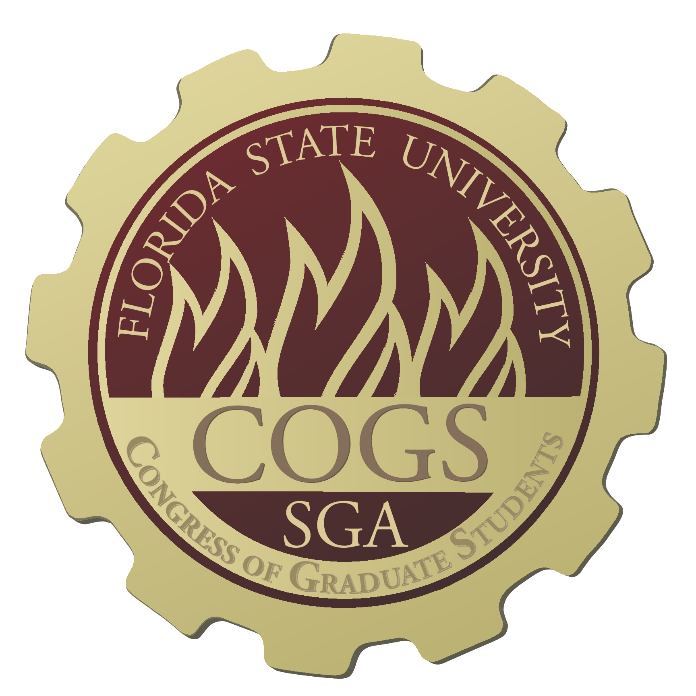 1. What is COGS and What does COGS do?2. How Can you Have Fun and get Involved?
The Official Statement
We are the official representative body of graduate students at Florida State University
Post-Baccalaureate
Special
Master’s
Specialist
Professional
Doctoral
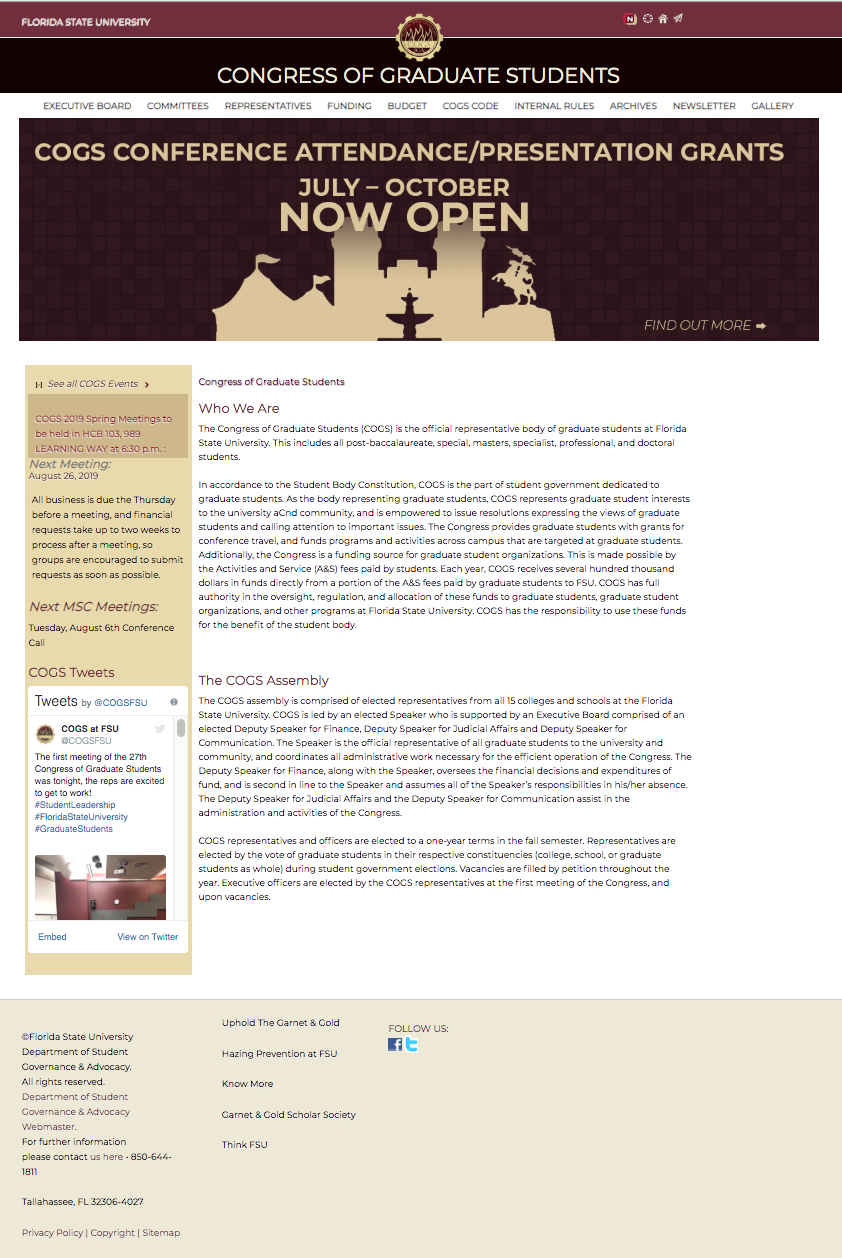 sga.fsu.edu/cogs
Funding
Graduate RSOs
Individual Presentation & Attendance Grants
Law School Council
Medical School Council
Compensation for TravelUp to $500 Total per Fiscal Year
Presentation Grant
Attendance Grant
Up to $200 within Contiguous US

Up to $500 Internationally 
including Hawaii and Alaska
Up to $100 anywhere
[Speaker Notes: List dollar amounts for grants
Get what is defined as “presentation”]
Compensation for TravelFine Print – What you need
Presentation Grant
Attendance Grant
Proof of conference registration

Acceptance letter or preliminary program
Proof of conference registration
[Speaker Notes: List dollar amounts for grants
Get what is defined as “presentation”]
Compensation for TravelFine Print – Three Time Periods
Paperwork Due 15 Days Prior to Travel
1 July – 31 October (Application opens 1 June)
1 November – 28/29 February (Application opens 1 October)
1 March – 30 June (Application opens 1 February)
[Speaker Notes: List dollar amounts for grants
Get what is defined as “presentation”]
1. What is COGS and What does COGS do?2. How Can you Have Fun and get Involved?
Become a Representative
Applied Studies
Arts & Sciences
At Large
Business
Communication & Information
Criminology & Criminal Justice
Education
Engineering
Fine Arts
Graduate Student Housing Advocate
Human Sciences
International Student Advocate
Law
LGBTQ+ Student Advocate
Medicine
Minority Student Advocate
Motion Picture Arts
Music
Nursing
Panama City Campus Senator
Social Sciences & Public Policy
Special/Undecided Advocate
Students with Disabilities Advocate
Veterans Advocate
[Speaker Notes: Representatives Page on website – Everything without an underline has open/available seats]
Getting involvedOver 30 seats available
Representatives:
Empower graduate students to build community
Offer opportunities for graduate students to present their research
Advocate for the needs of graduate students in your department
Cogs Leadership Team
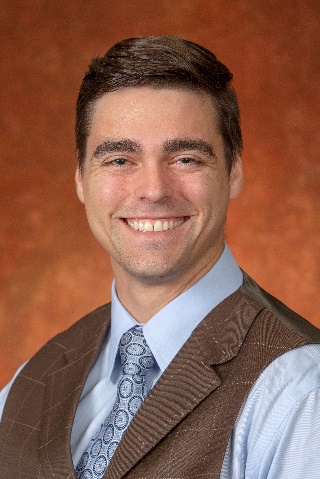 Michael J. Morgan, Jr. Speaker
COGSSpeaker@admin.fsu.edu

Caitlyn Blake-Hedges Dep. Speaker, Finance
	COGSDepSpeaker@fsu.edu

Tiffani Mendez Dep. Speaker, Comm.
	SGA-COGS-Communications@fsu.edu 

Blake Mathiese Dep. Speaker, Judicial Affairs
	Joining COGS: SGA-COGS-JA@fsu.edu
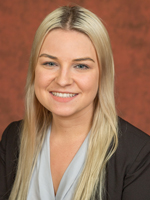 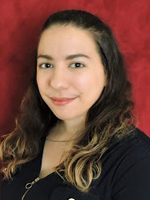 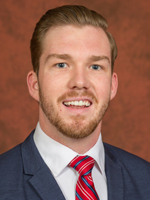 Follow us on social media
Facebook: FSUCOGS
Twitter: COGSFSU
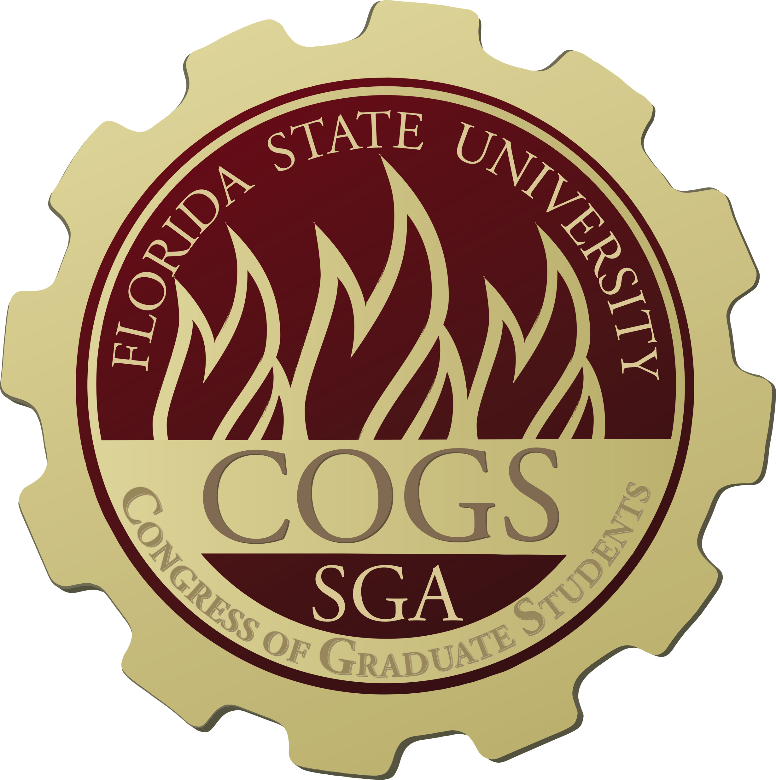